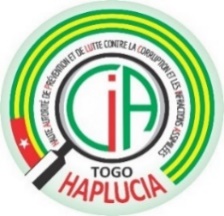 REPUBLIQUE TOGOLAISE 
Travail – Liberté – Patrie
HAUTE AUTORITE DE PREVENTION ET DE LUTTE CONTRE LA CORRUPTION ET LES INFRACTIONS ASSIMILEES
__________________
HAPLUCIA
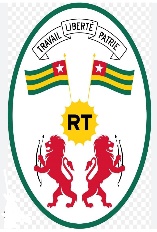 ATELIER DE RENFORCEMENT DES CAPACITES DES OSC EN MATIERE DE PREVENTION ET DE LUTTE CONTRE LA CORRUPTION
THEME: FINANCEMENT DES OSC ET LUTTE CONTRE LA CORRUPTION, LE BLANCHIMENT DE CAPITAUX ET LE FINANCEMENT DU TERRORISME
Kpalimé, le 08 mai 2024
Par M. Aklesso PISSANG
Auditeur Interne a la HAPLUCIA
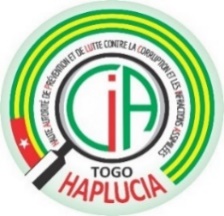 PLAN
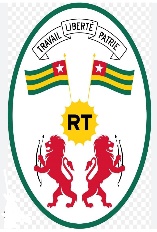 INTRODUCTION
I- LES OSC ET LEUR FINANCAMENT 
II- CORRUPTION ET BC/FT
III- VULNÉRABILITÉS ET ABUS DES OSC AUX FINS DE 
     CORRUPTION ET BC/FT
IV- OBLIGATIONS DES OSC DANS LA LCC ET LA LBC/FT
V- RÔLE ET RESPONSABILITÉS DES OSC DANS LA LCC ET LA 
     LBC/FT
VI- RÔLE DES ORGANES DE CONTRÔLE ET DE SUPERVISION DES OSC
VII- EVALUATION DU DISPOSITIF LBC/FT DU TOGO
CONCLUSION
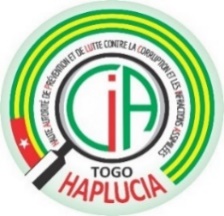 INTRODUCTION
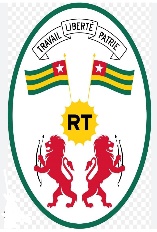 Les organisations de la société civile (osc) peuvent être considérées comme l’ensemble des associations autour desquelles la société s’organise volontairement et qui représentent un large éventail d’intérêts et de liens, de l’origine ethnique et religieuse, à la protection de l’environnement ou des droits de l’homme, en passant par des intérêts communs sur le plan de la profession, du développement et des loisirs."
Elles contribuent à la réduction de la pauvreté en fournissant des services essentiels, mais aussi un réconfort et un espoir aux plus démunis. 
Toutefois elles peuvent être utilisées à des fin de corruption et blanchiment de capitaux et de financement du terrorisme
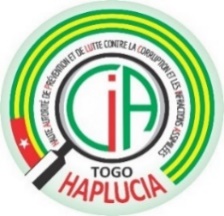 I- LES OSC ET LEUR FINANCAMENT
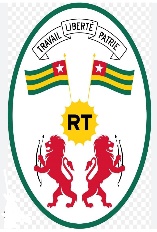 1.1- La typologie des OSC
La notion d’OCS inclut :
les associations;
les Organisations intergouvernementales (OIG) et des programmes ;
les Organisations non gouvernementales (ONG) et des acteurs de la Société civile ;
les Organisations du secteur privé.
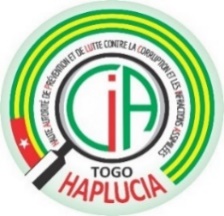 I- LES OSC ET LEUR FINANCAMENT
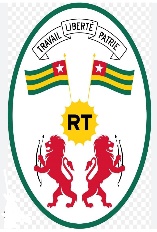 1.2- Financement des OSC
Les sources de financement des OSC comprennent:
Les cotisations des adhérents
 Une association peut, pour subvenir à ses besoins de financement, faire payer un droit d’adhesion. Il s’agit d’une cotisation permettant à un individu de devenir membre de l'organisation.
Les dons ou legs 
Une partie importante des moyens de financement des OSC provient de la générosité des ménages. Ils peuvent décider de faire des dons c’est-à-dire céder une partie de leur patrimoine financier ou revenu au profit d’une organisation de la société civile.
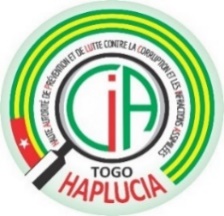 I- LES OSC ET LEUR FINANCAMENT
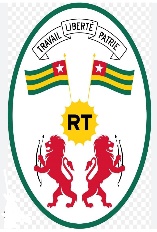 Les aides des entreprises privées
 Les entreprises privées peuvent accorder des ressources financières à des organisations de la société civile. Elles peuvent le faire sans contrepartie et il s’agira alors de mécénat ou par du sponsoring.

Les ressources technologiques
L’économie sociale et solidaire est en plein essor car les organisations de la société civile sont de plus en plus nombreuses. La concurrence pour obtenir des dons est donc intense. Elles doivent alors se rendre visible et mettre en place des outils pour faciliter les dons ou encore déployer leur image.
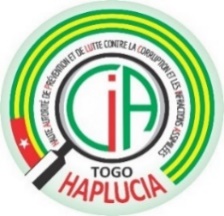 I- LES OSC ET LEUR FINANCAMENT
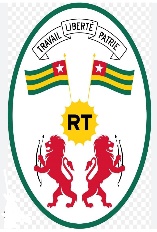 Les ressources des bailleurs de fonds et des autres OSC étrangères
Les ressources nationales étant rares et difficiles à mobiliser, les OSC se tourent vers les partenaires au développement et aux ONG internationales pour financer leurs projets.
C’est dans cette quête des fonds étrangers que les OSC peuvent être utilisées à des fins de corruption et de BC/FT
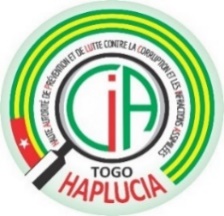 II- CORRUPTION ET BC/FT
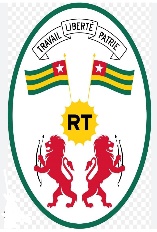 2.1- Corruption et infractions assimilées
Selon la Banque mondiale, la corruption est le fait d’utiliser sa position de responsable d’un service public à son bénéfice personnel. On distingue la corruption passive et la corruption active:
La corruption passive est le fait pour un agent public de solliciter ou d’agréer, sans droit, directement ou indirectement, des offres, des promesses, des dons, des présents ou des avantages quelconques pour lui-même, pour autrui ou une entité afin d’accomplir ou de s’abstenir d’accomplir un acte de sa fonction, de sa mission ou de son mandat
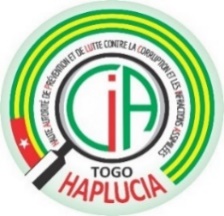 II- CORRUPTION ET BC/FT
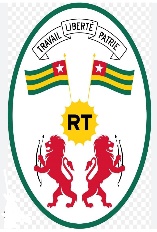 La corruption active est le fait par toute personne de proposer  à tout moment des offres, des promesses, des dons, des présents ou des avantages quelconques, pour elle-même, pour autrui ou une entité afin d’obtenir d’un agent public, l’accomplissement ou l’abstention d’un acte de sa fonction, ou de céder aux sollicitations de ces personnes.
Les infractions assimilées sont des infractions qui s’apparentent à la corruption tout en ayant des spécificités propres.
Exemples: prise illégale d’intérêts, trafic d’influence, abus de fonction,  enrichissement illicite, concussion, recel, entrave au bon fonctionnement de la justice, etc.
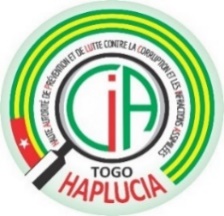 II- CORRUPTION ET BC/FT
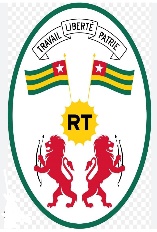 Le blanchiment de capitaux(BC) est un processus par lequel les biens et capitaux obtenus par le biais d'une activité illégale sont déplacés ou dissimulés pour en masquer les liens avec un délit ou un crime. Il fait plus précisément référence à la détention, l'utilisation, la conservation et la transformation de biens dans le but d'en dissimuler l'origine illégale et/ou criminelle.
Le BC se commet en 3 phases:
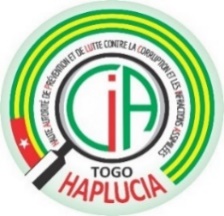 II- CORRUPTION ET BC/FT
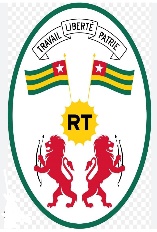 Placement/prélavage/immersion 
Cette première étape du processus consiste à introduire les fonds ayant une origine illégale dans le système financier, généralement par une institution financière. Cela peut se faire en déposant des espèces sur un compte bancaire. De grandes quantités d’espèces sont fractionnées pour obtenir des sommes plus petites et moins suspectes qui sont alors déposées dans différentes agences d’une même institution financière ou dans plusieurs institutions financières. Le passage d’une devise à une autre, ainsi que la conversion de petites coupures en plus grandes coupures peuvent également survenir à cette étape.
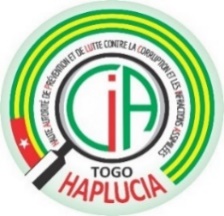 II- CORRUPTION ET BC/FT
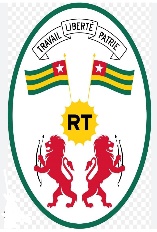 Empilage/empilement/dispersion/brassage 
La deuxième étape du blanchiment de capitaux survient après que les gains mal acquis aient été́ introduits dans le système financier. Les fonds, les titres ou les contrats d’assurances sont alors convertis (dans une autre devise) ou transférés dans d’autres institutions, afin de les éloigner davantage de leur origine criminelle. Ces fonds peuvent alors être utilisés pour acheter d’autres titres, d’autres contrats d’assurance ou d’autres instruments de placement facilement transférables, et revendus par la suite par le biais d’une autre institution. Les fonds peuvent également être transférés sous la forme d’un instrument négociable comme un chèque, un mandat ou une mise à disposition, ou un bon au porteur, etc.
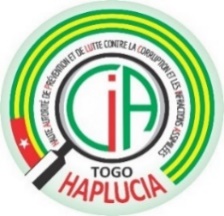 II- CORRUPTION ET BC/FT
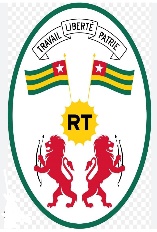 Intégration/recyclage/l'essorage
La troisième étape implique l’intégration des fonds dans des activités économiques légitimes. Cela se fait par l’achat d’actifs, comme des biens immobiliers, des valeurs mobilières ou d’autres actifs financiers, ou de produits de luxe.
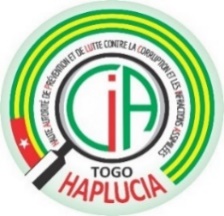 II- CORRUPTION ET BC/FT
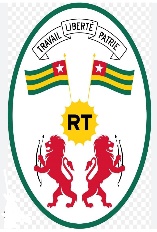 2.2- Le financement du terrorisme(FT) 
 C'est le fait de fournir ou de réunir des fonds dans l'intention de les voir utilisés ou en sachant qu'ils seront utilisés pour commettre un acte terroriste.
Les trois étapes du blanchiment de capitaux se retrouvent également dans les schémas de financement du terrorisme, excepté le fait que l’étape 3 (l’intégration) implique dans ce cas la distribution des fonds aux terroristes et aux organisations qui les soutiennent, alors que dans le cas du BC, au contraire, l’intégration des fonds criminels s’opère dans des activités économiques légitimes.
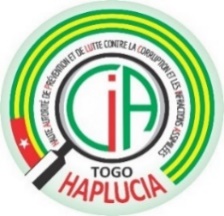 II- CORRUPTION ET BC/FT
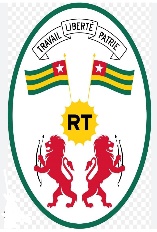 Les techniques du financement du terrorisme
Collecte des fonds auprès des populations ;
Collecte de fonds à travers la mendicité des enfants ou des personnes handicapées;
Détournement des fonds alloués aux ONG pour la réalisation des projets, etc.
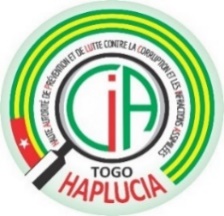 III- VULNÉRABILITÉS ET ABUS DES OSC AUX FINS DE CORRUPTION et LBC/FT
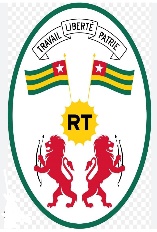 Le Groupe d'action Financière (GAFI) considère que les organismes à but non lucratif se prêtent au blanchiment d’argent et au financement du terrorisme. Il y a à cela un certain nombre de raisons:
les organisations d’utilité publique inspirent une grande confiance au public. Elles sont rarement dépeintes de manière négative par l’opinion et l’intégrité du secteur est largement reconnue. 
Ainsi, les organismes à but non lucratif qui transfèrent de l’argent en passant par des sociétés de transfert de fonds ou des banques sont soumis au contrôle des intermédiaires financiers conformément aux obligations de diligence que ces derniers doivent respecter en vertu de la loi sur le blanchiment d’argent.
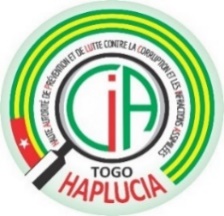 III- VULNÉRABILITÉS ET ABUS DES OSC AUX FINS DE C et LBC/FT
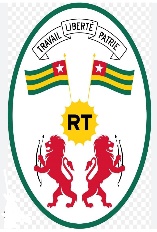 Les OBNL ont régulièrement accès à des moyens financiers considérables. Les modalités et les ordres de grandeur variables des réceptions de paiement, le nombre élevé de donateurs (en partie étrangers) et des versements de grosses sommes font partie du profil type des organismes à but non lucratif en tant que clients de banques et n’attirent donc pas spécialement l’attention.
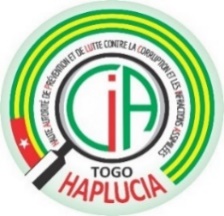 III- VULNÉRABILITÉS ET ABUS DES OSC AUX FINS DE CORRUPTION ET LBC/FT
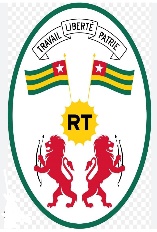 Un grand nombre d’organismes à but non lucratif opèrent à l’échelle internationale, y compris dans des pays où l’État de droit est faible et la corruption monnaie courante. La mondialisation a permis à ces organisations d’étendre leur rayon d’action en mettant en place des programmes dans un grand nombre de régions du monde entier avec le concours de nombreux partenaires. Compte tenu de la diversité des régions, des partenaires, des activités, des cultures et des systèmes juridiques concernés, ainsi que des distances parfois considérables, il est difficile d’exercer un contrôle efficace sur les ressources des organismes à but non lucratif.
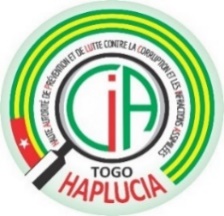 III- VULNÉRABILITÉS ET ABUS DES OSC AUX FINS DE CORRUPTION ET LBC/FT
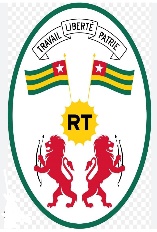 leurs ressources financières étant limitées, les petits organismes à but non lucratif investissent peu dans les tâches administratives, la comptabilité et les contrôles internes. Dans de nombreux cas, ces travaux sont effectués de manière plutôt informelle par des membres aux compétences limitées. 
Enfin, les OBNL ne sont soumises à aucun contrôle et seules quelques-unes sont tenues de faire auditer leurs comptes par un organe de révision. Pour la plupart d’entre elles, il n’y a aucune obligation de rendre compte du financement. De même, une inscription au registre du commerce et donc la désignation nominative des membres du comité directeur et des représentants autorisés n’est pas obligatoire pour la plus grande partie des associations..
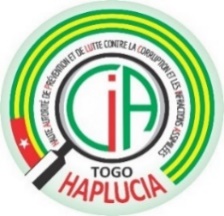 III- VULNÉRABILITÉS ET ABUS DES OSC AUX FINS DE CORRUPTION ET LBC/FT
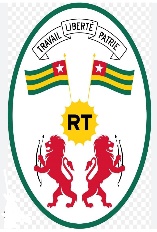 Dans ces conditions, de nombreux petits organismes à but non lucratif sont peu transparents, à moins qu’ils fournissent volontairement des informations sur leur but, leur composition et leurs finances.
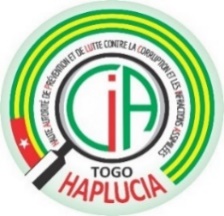 III- VULNÉRABILITÉS ET ABUS DES OSC AUX FINS DE CORRUPTION ET LBC/FT
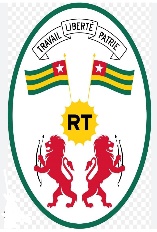 Selon le rapport d’étude sur le financement du terrorisme en Afrique de l’Ouest et du Centre de 2016 conjointement réalisée par le GIABA, le GABAC et le GAFI, « Les organisations à but non lucratif peuvent être utilisées par des organisations terroristes pour collecter de l’argent et lever des fonds, faire de la propagande, recruter et dissimuler un certain nombre d’activités illégales ».
Étude de cas 11: Organisation à but non lucratif et cas potentiels de financement du terrorisme basé sur le commerce.
Ce cas a été initié par une déclaration d'opérations suspectes faite par une banque à la CENTIF du Niger. Des fonds ont été versés sur le compte détenu par une OBNL, puis transférés ou retirés immédiatement.
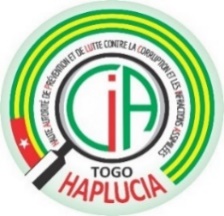 III- VULNÉRABILITÉS ET ABUS DES OSC AUX FINS DE C et LBC/FT
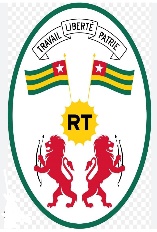 Les enquêtes ultérieures ont révélé que l’OBNL a reçu la somme de 6 millions de dollars EU dans le cadre de transactions illicites sur une période de deux années de la part de deux associations religieuses affiliées basées en Europe. Les deux principaux directeurs de l’OBNL étaient initialement originaires d’un pays du Moyen Orient et l’organisation a indiqué que ses activités principales étaient la réalisation de forages (pour l’adduction d’eau) et le commerce général.
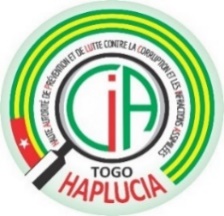 III- VULNÉRABILITÉS ET ABUS DES OSC AUX FINS DE C et LBC/FT
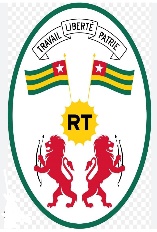 Un certain nombre d’informations échangées entre les CENTIF (y compris 3 cellules de renseignement financier européennes) ont révélé que le chef d’une de ces associations religieuse avait précédemment été accusé d’évasion fiscale et de fraude concernant des dons. Cette même association religieuse figurait également sur la liste des « mouvements dangereux » dans un pays européen. Afin de faciliter les transactions illégales, les directeurs de l’OBNL ont créé une société écran d’import-export au Niger.
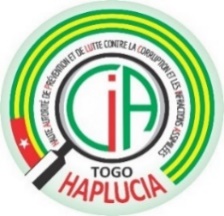 III- VULNÉRABILITÉS ET ABUS DES OSC AUX FINS DE CORRUPTION ET LBC/FT
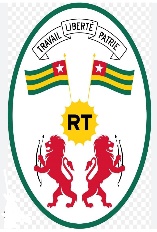 Le directeur de la société d’import-export était un ressortissant européen, mais originaire du même pays que les directeurs.
Plus de 80 % de ces fonds reçus par l’OBNL sont transférés sur le compte de la société en guise de paiement pour des prestations de services. Cependant des informations recueillies auprès des services de douane ont indiqué que la société n’a jamais rien importé/exporté, malgré plusieurs transactions financières reçues à partir de pays voisins.
Les enquêtes étaient en cours.
Source : Niger
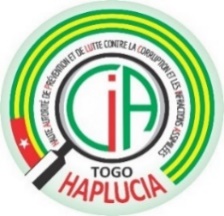 IV- OBLIGATIONS DES OSC DANS LA LCC ET LA LBC/FT
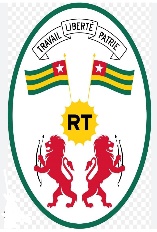 4.1- Obligations en matière de lutte contre la corruption
Il s’agit entre autres de l’obligation de dénonciation des actes de corruption aux autorités compétentes telles que la HAPLUCIA, OPJ et autorités judiciaires et autres organes de contrôle.
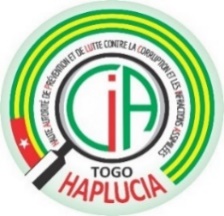 IV- OBLIGATIONS DES OSC DANS LA LCC ET LA LBC/FT
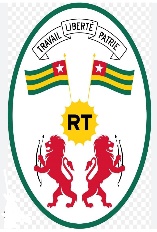 4.2- Les obligations en matière de LBC/FT
Les obligations comptables et financières des OSC résultant l’Acte uniforme relatif au Système Comptable des entités à But Non Lucratif (SYCEBNL) 
Du fait de leur objectif et de la provenance de leurs ressources, les organisations à but non lucratif sont soumises à une obligation de transparence financière renforcée. De plus, dans beaucoup de pays, les organisations à but non lucratif doivent respecter des normes comptables spécifiques.
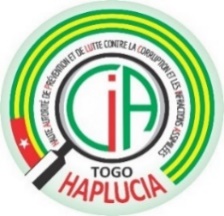 IV- OBLIGATIONS DES OSC DANS LA LCC ET LA LBC/FT
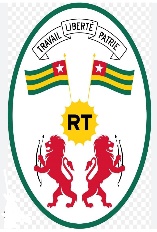 En ce sens, le conseil des ministres de l’OHADA a adopté a NIAMEY au NIGER les 21 et 22 décembre 2022, l’Acte uniforme relatif au Système Comptable des entités à But Non Lucratif (SYCEBNL) qui vient combler le vide législatif résultant des dispositions du SYSCOHADA. 
Ce nouveau référentiel comptable, est entré en application dans les États-parties au traité de l'OHADA depuis le 1er janvier 2024, rendant ainsi obligatoire la tenue d'un registre des donateurs côté et paraphé (Art. 17 du SYCEBNL).
Toute entité à but non lucratif (OBNL) a l'obligation d'ouvrir et de tenir à jour un Registre des donateurs.
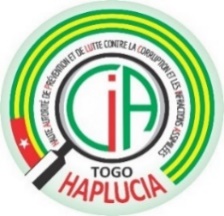 IV- OBLIGATIONS DES OSC DANS LA LCC ET LA LBC/FT
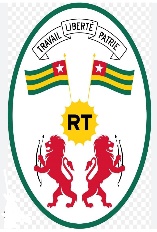 Dans le cadre de cette nouvelle disposition, les dirigeants des entités à but non lucratif (Président, Directeur exécutif, Coordonnateur de projet, etc.), doivent s'assurer : 
de mettre en place et à veiller à la tenue à jour d'un Registre des donateurs ;
de signer toutes les écritures (don et legs reçus) contenues dans le Registre des donateurs ;
de fournir à l'administration fiscale du lieu d'implantation une copie du Registre des donateurs en complément des états financiers (cas du Togo).
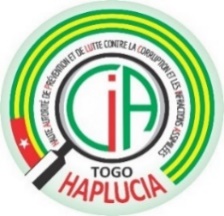 IV- OBLIGATIONS DES OSC DANS LA LCC ET LA LBC/FT
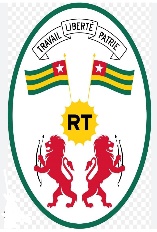 Les obligations découlant des recommandations du GAFI
Les standards du GAFI et les règlementations au sein de l’UMOA incluent notamment l’assujettissement de certaines entités à des obligations spécifiques en matière de LBC/FT.
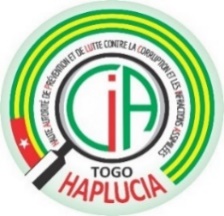 IV- OBLIGATIONS DES OSC DANS LA LCC ET LA LBC/FT
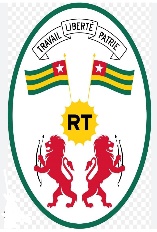 Pour ce qui concerne le secteur des OBNL, la recommandation numéro 8 du GAFI et sa note interprétative relative invitent les pays à identifier les organisations qui entrent dans la définition fonctionnelle des OBNL proposée par le GAFI, à évaluer les risques de financement du terrorisme associés et à mettre en place des mesures ciblées, proportionnées et adaptées au risque identifié. Ces mesures ne doivent pas conduire à décourager les activités légitimes du secteur. au contraire, l’objectif est de garantir que ces entités ne soient pas utilisées à mauvais escient par les organisations terroristes.
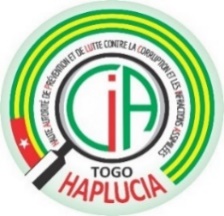 IV- OBLIGATIONS DES OSC DANS LA LCC ET LA LBC/FT
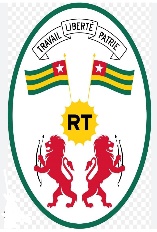 La première obligation des OSC est de se faire enregistrer et reconnaître;
Les OSC ont l’obligation de faire des déclarations d’opérations suspectes;
Elles ont également l’obligation de dénoncer les faits de BC/FT;
Elles s’obligent à collaborer avec les autorités compétentes en fournissant des informations et des documents dans le cadre des enquêtes pour BC/FT
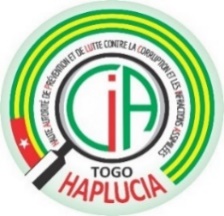 IV- OBLIGATIONS DES OSC DANS LA LBC/FT
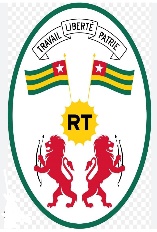 Obligations générales de vigilance 
Aux termes de l’article 56 de la Directive n° 01/2023/CM/UEMOA du 31 mars 2023, les Etats membres s’assurent que les organismes à but non lucratif identifies en application des dispositions de l’article 117, qui souhaitent collecter des fonds, recevoir ou ordonner des transferts de fonds : 
a)  produisent à tout moment des informations sur : 
(i) -l'objet et la finalité́ de leurs activités ; 
(ii) -l'identité de la personne ou des personnes qui possèdent, contrôlent ou gèrent leurs activités, y compris les dirigeants et les membres du conseil d'administration;
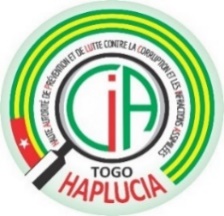 IV- OBLIGATIONS DES OSC DANS LA LBC/FT
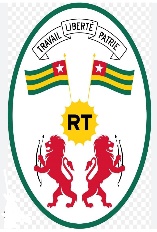 b)  publient annuellement, au journal officiel ou dans un journal d'annonces légales, leurs états financiers avec une ventilation de leurs recettes et de leurs dépenses ; 
c)  tiennent une comptabilité́ conforme aux normes en vigueur ;
d)  disposent de procédures formelles pour vérifier l'identité, les références et la réputation de leurs bénéficiaires et OBNL associés ; 
e)  se dotent de mécanismes de contrôle propres visant à garantir que tous les fonds reçus sont dûment comptabilisés et utilisés conformément à l'objet et à la finalité́ de leurs activités déclarées ;
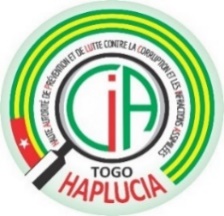 IV- OBLIGATIONS DES OSC DANS LA LCC ET LA LBC/FT
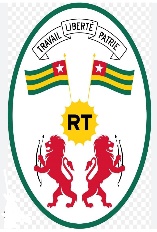 f)  déposent sur un compte bancaire ouvert dans les livres d'un établissement de crédit ou d'une institution de microfinance agréé́, l'ensemble des sommes d'argent qui leur sont remises à titre de donation ou dans le cadre des activités qu'ils sont amenés à mener ; 
g)  conservent pendant dix ans et tiennent à la disposition de la structure visée à l’article 116 les informations relatives à leur administration et leur gestion notamment les informations financières, y compris les relevés de leurs opérations financières ; 
h)  effectuent leurs opérations par l’intermédiaire de circuits financiers règlementés, etc.
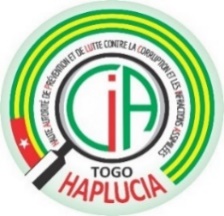 IV- OBLIGATIONS DES OSC DANS LA LBC/FT
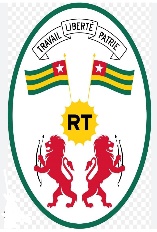 Obligations vis-à-vis de la structure nationale chargée de la règlementation et du contrôle des OBNL 
 Aux termes de l’article 57 de la Directive n° 01/2023/CM/UEMOA du 31 mars 2023 
« Les Etats membres s’assurent que les organismes à but non lucratif identifies en application des dispositions de l’article 117, qui souhaitent collecter des fonds, recevoir ou ordonner des transferts de fonds sollicitent leur inscription sur le registre visé à l’article 118.
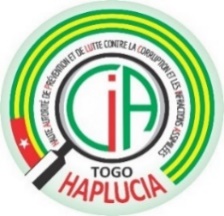 IV- OBLIGATIONS DES OSC DANS LA LBC/FT
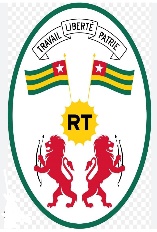 La demande d'inscription initiale sur ce registre comporte les nom, prénoms, adresses et numéros de téléphone de toute personne chargée d'assumer la responsabilité́ du fonctionnement de l'organisme concerné, notamment les président, vice-président, secrétaire général, membres du conseil d'administration et trésorier.
 En outre, les Etats membres veillent à ce que les OBNL identifiés communiquent ou déclarent à la structure visée à l’article 116 : 
a)  tout changement concernant les responsables visés au premier alinéa du présent article ;
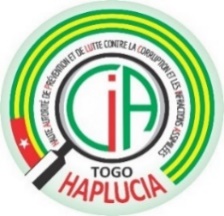 IV- OBLIGATIONS DES OSC DANS LA LBC/FT
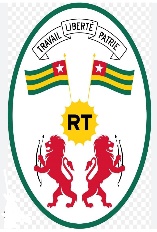 b)  toute donation reçue d'une valeur égale ou supérieure à un seuil fixé par l’autorité compétente pour inscription au registre visé à l’article 118, en indiquant les coordonnées complètes du donateur, la date, la nature et le montant de la donation ; 
c)  leurs états financiers annuels, dans les délais prescrits ; 
d)  toute autre information requise aux fins de contrôle. »
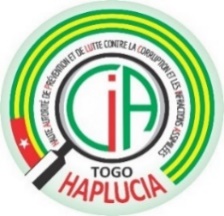 V- RÔLE ET RESPONSABILITÉS DES OSC DANS LA LCC ET LA LBC/FT
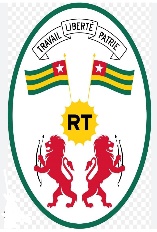 - Les OSC contribuent à sensibiliser et conscientiser les populations sur les effets néfastes de la corruptions;
Elles peuvent assurer le contrôle citoyen de l’action publique locale et au niveau central;
Elles peuvent apporter leurs contributions à la l’élaboration des politiques et stratégies nationale de LC et de LBC/FT;
Respecter les règles de transparence et de redevabilité dans la gestions des fonds des projets;
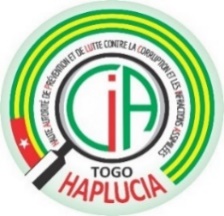 VI- RÔLE DES ORGANES DE CONTRÔLE ET DE SUPERVISION DES OSC
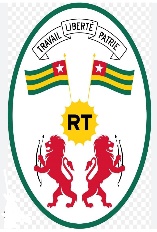 Réglementation et contrôle des OBNL
Selon l’article 116 de la Directive n° 01/2023/CM/UEMOA du 31 mars 2023 relative à la lutte contre le blanchiment de capitaux et le financement du terrorisme et de la prolifération des armes de destruction massive dans les États membres de l’UEMOA, 
« Chaque Etat membre désigne ou met en place une structure nationale chargée de la réglementation et du contrôle en matière de LBC/FT/FP des organismes à but non lucratif exerçant leurs activités sur son territoire. Il met à la disposition de cette structure les ressources humaines et financières nécessaires à l’accomplissement de ses missions.
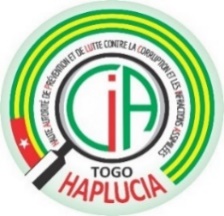 VI- RÔLE DES ORGANES DE CONTRÔLE ET DE SUPERVISION DES OSC
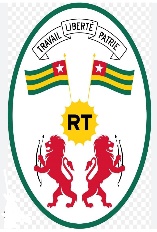 Sans préjudice de l’application des autres lois et textes nationaux en vigueur, chaque Etat membre exige que la structure désignée en application des dispositions de l’alinéa précèdent, arrête les règles spécifiques destinées à garantir que les fonds des organismes à but non lucratif, identifiés dans les conditions prévues à l’article 117 et places sous sa tutelle, ne soient pas utilisés à des fins de BC/FT/FP et veille à ce que ces derniers fassent l’objet d’une surveillance appropriée.
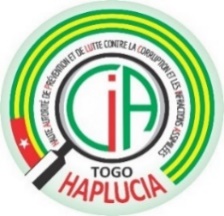 VI- RÔLE DES ORGANES DE CONTRÔLE ET DE SUPERVISION DES OSC
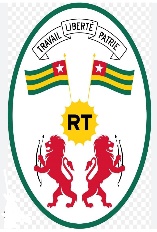 Chaque Etat membre s’assure que la structure visée à l’alinéa premier mène des campagnes de sensibilisation et de formation pour approfondir les connaissances au sein des OBNL et de la communauté́ des donateurs : 
a)  sur les vulnérabilités potentielles des OBNL face à l’exploitation à des fins de blanchiment de capitaux, de financement du terrorisme ou de la prolifération et aux risques de réalisation de ces infractions ; 
b)  sur les mesures que les OBNL peuvent prendre pour se protéger d’une telle exploitation. »
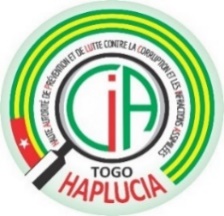 VI- RÔLE DES ORGANES DE CONTRÔLE ET DE SUPERVISION DES OSC
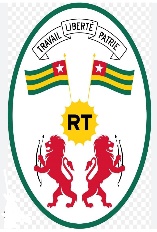 Mise en place d’un registre des OBNL 
L’article 118 de la Directive précitée énonce que « Chaque Etat membre exige que la structure visée à l’article 116 mette en place un registre dans lequel sont enregistrés les organismes à but non lucratif placés sous sa tutelle ainsi que les informations les concernant. 
Les informations contenues dans ce registre sont conservées par l'autorité compétente au moins dix ans après la dissolution de l’OBNL concerné.
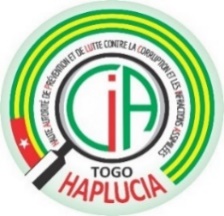 VI- RÔLE DES ORGANES DE CONTRÔLE ET DE SUPERVISION DES OSC
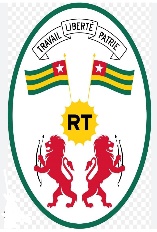 Les Etats membres s'assurent que la CENTIF accède, sans restriction aucune, au registre des OBNL dans le cadre de l’exercice de ses missions. 
Les Etats membres veillent à ce que le registre puisse être consulté par toute autorité́ chargée du contrôle des OBNL ainsi que, sur réquisition, par tout officier de police judiciaire chargé d'une enquête pénale. »
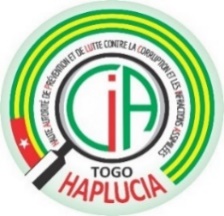 VI- RÔLE DES ORGANES DE CONTRÔLE ET DE SUPERVISION DES OSC
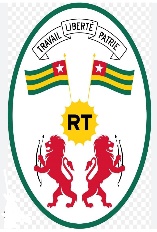 Déclarations auprès de la CENTIF 
« L’article 119 de la Directive sus-citée dispose que 
Les Etats membres s’assurent que la structure visée à l’article 116 déclare auprès de la CENTIF toute donation au profit d'un organisme à but non lucratif, d'une valeur égale ou supérieure à un seuil fixé par l’autorité compétente. 
Les Etats membres exigent que l’autorité compétente fasse une déclaration auprès de la CENTIF, en cas de soupçons de BC/FT/FP portant sur toute donation au profit d'un organisme à but non lucratif quelle qu'en soit la valeur. »
VII- Evaluation du dispositif LBC/FT du Togo
La Togo a fait l’objet d’une évaluation mutuelle en janvier 2021 par les experts évaluateurs du Groupe Intergouvernemental d’Action contre le blanchiment d’argent en Afrique de l’ouest (GIABA ), dont le rapport a été publié en juin 2022. 
Etat de mise en œuvre de la recommandation 8 du GAFI au travers de l’evaluation mutuelle des Etats membres du GIABA.(Notation: Conformité technique N/A, NC,PC, LC,C// Efficacité EF, EM, ES)
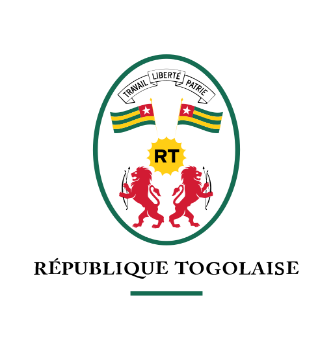 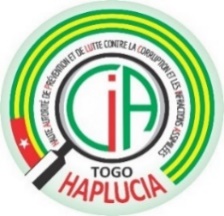 CONCLUSION 1/2
La corruption et le blanchiment de capitaux sont intrinsèquement liés. Les infractions de corruption, comme les dessous-de-table ou le détournement de fonds publics, sont généralement commis dans le but d'obtenir un gain privé. Le blanchiment de capitaux est le processus de dissimulation de gains illicites ayant été générés par l'activité criminelle. Les recommandations du GAFI ont été conçues pour lutter contre le blanchiment de capitaux et le financement du terrorisme, mais lorsqu'elles sont effectivement mises en œuvre, elles peuvent aussi aider à lutter contre la corruption, en:
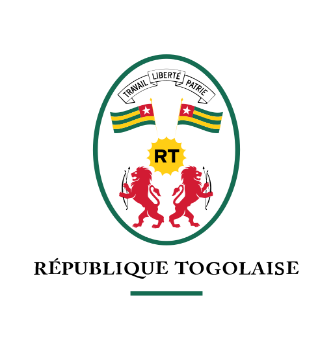 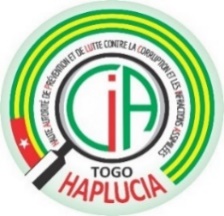 CONCLUSION 2/2
sauvegardant l'intégrité du secteur public
protégeant les institutions désignées du secteur privé contre les abus
augmentant la transparence du système financier
facilitant la détection, l'investigation et la poursuite de la corruption et du blanchiment de capitaux ainsi que le recouvrement des avoirs volés.
Les OSC devront donc se mobiliser pour combattre ces fléaux en s’appuyant sur les standards internationaux édictés par le GAFI.
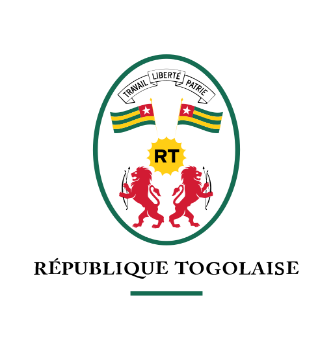 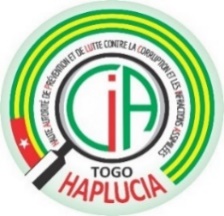 ENSEMBLE, DISONS
NON À LA CORRUPTION, 
				     OUI À L’INTÉGRITÉ
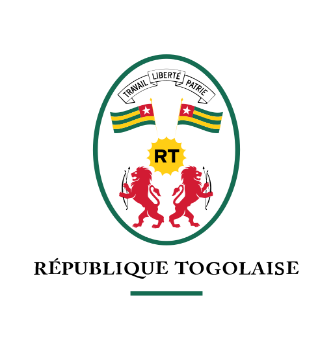 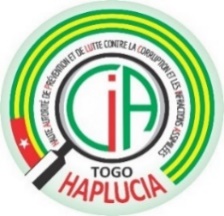 Je vous remercie de votre aimable attention
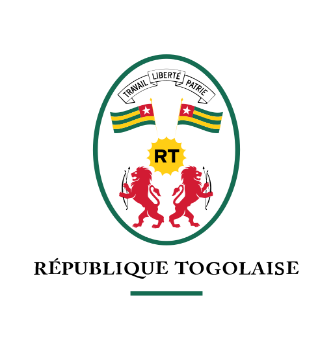 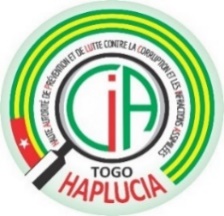 HAPLUCIA 
Blvd Jean Paul II prolongé, en face du stade de Kégué,
Site web : www.haplucia-togo.org
Email: haplucia2015@gmail.com
BP : 16 BP 177 Lomé-Kégué 
Téléphone : (+228) 22 61 20 15, 			
Numéro vert 8277
Numéro WhatsApp : (+228) 90 06 25 60
Togocel : (+228) 93 10 84 84, Moov : (+228) 96 61 12 12,